Faculté des Sciences et Techniques d’Errachidia- Maroc
Parcours Biologie-Chimie-Géologie-BCG- 
Semestre 1/ Section 1/groupe a 
Année universitaire : 2020/2021 
Travaux dirigés à distance du Module C211
STRUCTURE ET ÉTATS DE LA MATIÈRE:
Thermodynamique chimique 
Et
Atomistique
https://fad.umi.ac.ma/course/view.php?id=1951#section-1

Pr. Abdessamad Mezdar                              e-mail: mezdar@gmail.com
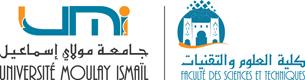 1
Série 5
Atomistique
Exercice 1 :
1. Déterminer à l'aide du tableau des coefficients de Slater l’énergie de Fluor F(Z=9).
On donne les constantes d’écran i d’après les règles de Slater:
2
Corrigé 1 :
1. Déterminer à l'aide du tableau des coefficients de Slater l’énergie de Fluor F(Z=9).
La configuration électronique de Fluor F(Z=9) 1s2 2s2 2p5.
Dans l'approximation de Slater, l‘énergie E d'un atome est égale à la somme des énergies des électrons des différents groupes d‘électrons: 
E = Σ ni Ei
L’énergie Ei du ieme électron est :             Ei =  - 13,6 Zi*2/n2  eV 
Avec Z* est le numéro atomique effectif.          Z*= Z - ji
Les électrons de Fluor sont regroupés de la manière suivante : (1s) (2s 2p)
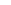 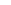 3
Corrigé 1 :
On donne les constantes d’écran i d’après les règles de Slater:
- Z effectif du groupe 1s          
Z1s*= Z - ji
ji = 0,31
Z1s*= Z - ji = 9 – 0,31 = 8,69
- L’énergie d’un électron du groupe 1s
E1s = - 13,6 Z1s*2/n2  eV
E1s = - 13,6* (8,69)2/1 = - 1027,01 eV
- Z effectif du groupe 2s 2p          
Z2s 2p*= Z - ji
ji = 2*0,85 + 6* 0,35 = 3,8
Z2s 2p*= Z - ji = 9 – 3,8 = 5,2
- L’énergie d’un électron du groupe 2s 2p
E2s 2p = - 13,6 Z2s 2p*2/n2  eV
E2s 2p = - 13,6* (5,2)2/4 = - 91,93 eV
4
Corrigé 1 :
Dans l'approximation de Slater, l‘énergie E d'un atome est égale à la somme des énergies des électrons des différents groupes d‘électrons: 
E = Σ ni Ei
E = 2 E1s + 7 E2s 2p
E = 2* (- 1027,01) + 7* (- 91,93)
E = - 2697,53 eV
5
Exercice 2 :
Soient les atomes suivants : Ca (Z=20) ; P (Z=15) ; V (Z=23) ; Ag (Z=47).
1. Donner les configurations électroniques de ces atomes. 
2. Donner la couche de valence de chaque élément.
3. Indiquer le nombre des électrons de valence de chaque atome.
4. Donner le bloc, le groupe et la période de chaque atome.
6
Corrigé 2 :
1. Les configurations électroniques des atomes suivants : Ca (Z=20) ; P (Z=15) ; V(Z=23) ; Ag (Z=47).
2. Donner la couche de valence de chaque élément.
3. indiquer le nombre des électrons de valence de chaque atome.
Règle de Klechkowsky
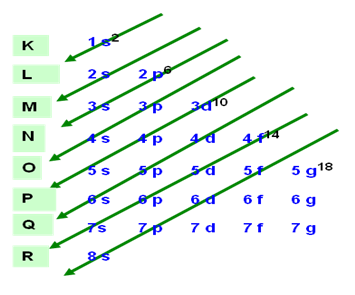 7
Corrigé 2 :
1. Les configurations électroniques des atomes suivants : Ca (Z=20) ; P (Z=15) ; V(Z=23) ; Ag (Z=47).
2. Donner la couche de valence de chaque élément.
3. indiquer le nombre des électrons de valence de chaque atome.
8
Corrigé 2 :
4. Donner le bloc, le groupe et la période de chaque atome.
9
Exercice 3 : 
1. Donner le diagramme de Lewis des molécules suivantes :
O2, N2, H2S.
2. A l’aide de la théorie de Gillespie, donner la géométrie de ces molécules.
Données : H(Z=1) ; O(Z=8) ; N(Z=7) ; S(Z=16)
Corrigé 3 : 
1. Donner le diagramme de Lewis des molécules suivantes :
O2, N2, H2S.
1. Modèle de Lewis  
Le modèle de Lewis représente la molécule dans un plan. 
La représentation de Lewis décrit l'état des électrons de valence qui sont soient célibataires (.), soient par doublets (-). 
- Seule la dernière couche électronique participe à la formation de la liaison covalente.
- Règle de l’octet : tout atome engagé dans une ou plusieurs liaisons chimiques tend à saturer sa couche externe à 8 électrons pour avoir la configuration électronique du gaz rare le plus proche.
10
Corrigé 3 :
Diagramme de Lewis de la molécule O2.
O(Z=8) 
Configuration électronique de l’atome O : 1 s2 2s2 2p4
Couche de valence de l’atome O : 2s2 2p4
2 s2                   2 p4
L’atome de l’oxygène O possède deux électrons célibataires et deux doublets électroniques.  
Représentation de Lewis de la molécule O2.

Diagramme de Lewis de la molécule N2.
N(Z=7) 
Configuration électronique de l’atome N : 1 s2 2s2 2p3
Couche de valence de l’atome N : 2s2 2p3
2 s2                2 p3
L’atome de l’azote N possède trois électrons célibataires et un doublet électronique.  
Représentation de Lewis de la molécule N2.
11
Corrigé 3 :
Diagramme de Lewis de la molécule H2S.
S(Z=16)
Configuration électronique de l’atome soufre S : 1 s2 2s2 2p6 3s2 3p4
Couche de valence de l’atome de soufre S : 3s2 3p4
3s2                 3p4
L’atome de soufre S possède deux électrons célibataires et deux doublets électroniques.  
H(Z=1)
Configuration électronique de l’atome d’hydrogène H : 1 s1
Couche de valence de l’atome H : 1s1
1s1
L’atome d’hydrogène H possède un seul électron célibataire.  
Représentation de Lewis de la molécule H2S.
12
Corrigé 3 :
2. A l’aide de la théorie de Gillespie, donner la géométrie de ces molécules.
Détermination de la géométrie des molécules
P = m + n
13
Exercice 4 :
A l’aide de la théorie des orbitales moléculaires (LCAO) :
1. Donner le diagramme d’énergie de N2. 
2. Donner la configuration électronique de cette molécule.
3. Quel est le comportement magnétique de cette molécule?
4. Donner l’indice de liaison de cette molécule.
Données : N(Z=7).
14
Corrigé 4 : 
A l’aide de la théorie des orbitales moléculaires (LCAO) :
1. Donner le diagramme d’énergie de N2. 
Données : N(Z=7).
Configuration électronique de l’atome N(Z=7) : 1s2 2s2 2p3
Diagramme d’énergie de N2 avec interaction s-p
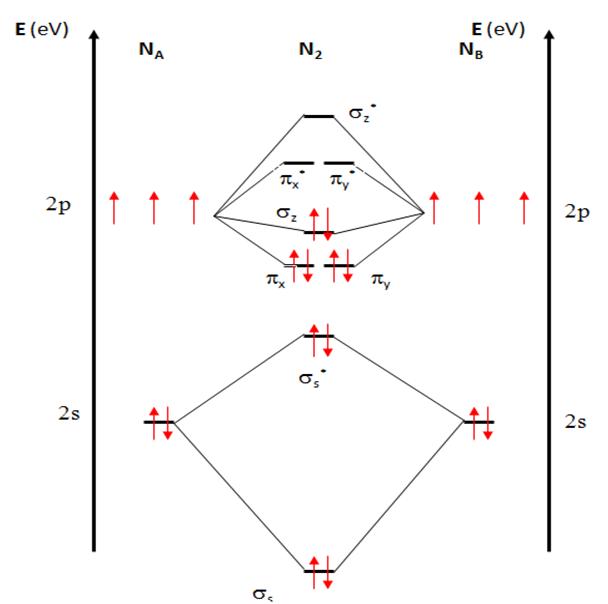 15
Corrigé 4 :
2. Donner la configuration électronique de cette molécule.
La configuration électronique de N2 est la suivante : (s)2 (s)*2 (x2y2) (z)2 
3. Quel est le comportement magnétique de cette molécule?
Diamagnétisme : les atomes ou molécules ne possédant pas des électrons célibataires sont dits diamagnétique.
La molécule N2 est diamagnétique, car la molécule N2 ne possédant pas des électrons célibataires. 
4. Donner l’indice de liaison de cette molécule.
Nombre ou indice de liaison 
On définit le nombre ou indice de liaison i par la relation suivante :

Avec,  n est le nombre des électrons occupant les O.M liantes. 
           n* est le nombre des électrons occupant les O.M antiliantes.
i = 1/2 (8-2) = 3
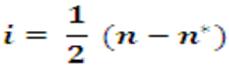 16